Literary Elements
Honors English 9/English 9
Short Story Unit
The Basics of Short Stories and Literature
Protagonist- main character: GOOD or BAD
Antagonist- the person or THING that is against the protagonist 
Example: 
Nature- tornado, hurricane
Another character
Themselves 
Depression, death, too much wealth, etc. 
Theme- the point of view or overall idea of the piece of literature 
Example: Revenge, Love, Childhood, Regret
Setting- time or place the story takes place
Conflict- the main issue or tension of the text 
internal conflict: a struggle within the character’s mind.
external conflict: a clash between a character and an outside force, such as another character, society, or nature.
[Speaker Notes: The Pin]
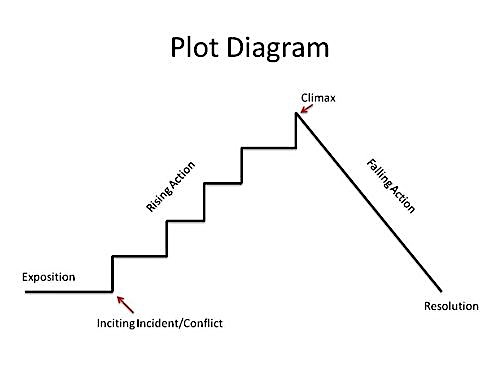 Plot
Exposition- beginning information about character, setting, etc.
Rising Action- events leading up to climax
Climax-the culminating point in the story where the conflict comes to a head, the turning point 
Falling Action- events after the climax
Resolution-a satisfactory close to a conflict
Plot
[Speaker Notes: The Pin]
Point of View
First-person – The story is told from the inner perspective of a single character. (as in, “I slammed the door.”)
Second-person  – The story is portrayed from the reader’s point of view. (as in, “You slammed the door.”) This format isn’t common, except in choose your own adventure novels.
Third person limited – The story is portrayed from one character’s perspective, but viewed from outside the character, as opposed to the inner narrative used in first-person POV. (as in, “He slammed the door.”) Some authors write the entire novel from only one character’s point of view. Other authors rotate between several different characters, but only when shifting to a new chapter or a new scene. Only one character’s point of view is used per scene.
Third person omniscient – The story is portrayed from the point of view of an omniscient narrator who has knowledge of all characters and their thoughts and actions at any time and place.
[Speaker Notes: The Pin]
Foreshadowing
What is it? 
Foreshadowing is when a writer hints or gives clues in early scenes to suggest events that will occur later
What does it do? 
Prepares readers for the event—often they happen in the climax or the resolution
How can I recognize it? 
Pay attention to repeated or emphasized ideas. Notice when characters make a point to make a statement or when the author highlights an action.
[Speaker Notes: The Pin]
Mood
In a literary work, mood is the feeling or atmosphere that a writer creates for the reader.  This can be established through many different things: 
Figurative language
Imagery
Descriptive words
[Speaker Notes: Cask of Amontillado]
Mood
[Speaker Notes: Cask of Amontillado]
Mood
[Speaker Notes: Cask of Amontillado]
What is the mood?
Stark naked flower stalks
Stand shivering in the wind.
The cheerless sun hides its black light
Behind bleak, angry clouds,
While trees vainly try
To catch their escaping leaves.
Carpets of grass turn brown,
Blending morosely with the dreary day.
Winter seems the death of life forever.
[Speaker Notes: Cask of Amontillado]
Figurative Language
What is it? 
Figurative language is language that communicates meanings beyond the LITERAL or EXACT meanings of the words.  It symbolizes ideas or concepts they would not usually be associated with.
[Speaker Notes: Cask of Amontillado]
Figurative Language
Metaphor:  a comparison of two things 
“Her house was a circus.”
“All the world’s a stage.”
Simile: a comparison of two things using “like” or “as”
“A face like a clown.”
“Earth is as blue as a blueberry.”
Alliteration: the repetition of consonant sounds at the beginning of words 
“Deep into the Darkness the Dragon Dropped.”
Cliché: overused expression 
“Cat got your tongue?”
“As dumb as a rock”
[Speaker Notes: Cask of Amontillado]
Figurative Language
Personification: giving human-like qualities to an object, animal or idea
“Death grinned at me.”
“The moon shivered behind the cloud.”
Onomatopoeia: use of words whose sounds echo their meanings
Buzz, whisper, gargle, pop, boom 
Hyperbole: obvious  and intentional exaggeration
“to wait an eternity”
Idiom: an expression whose meaning is different from the LITERAL meaning
“My dad FLIPPED OUT on me last night.” 
Oxymoron: using two contradictory words together to describe something
Jumbo shrimp
Bright smoke 
Loving hate
[Speaker Notes: Cask of Amontillado]
Figurative Language
Stark naked flower stalks
Stand shivering in the wind. (ALLITERATION)
The cheerless sun hides its black light
Behind bleak, angry clouds,
While trees vainly try to catch their escaping leaves. (PERSONIFICATION)
Carpets of grass turn brown and snap,
Blending morosely with the dreary day.
Winter seems the death of life forever.(HYPERBOLE)
[Speaker Notes: Cask of Amontillado]
How can we describe this picture using IMAGERY?
It was getting stormy.
The wind punched around us as we walked on.  Sand moving beneath us, rain slowly speckling us as the night sky deceptively led our way to safety. 
The ocean was dark.
The deep, navy waves splashed upon the beach and appeared to become night itself as it pulled rocks away and into the depths, never to be seen again.
The sand was filled with rocks.
Rocks filled the beach like sharp daggers waiting for an unhappy victim.  Their smooth outsides glinted in the moon light convincing you of their innocence only to shock you back into reality with a sting and everlasting reminder of your naivety.
Showing and Telling
Imagery helps the author SHOW not TELL

What is showing and telling? 
Telling is basic description:
“Willis broke his leg.”

In showing, the character is what you say he is:
“Willis’s bare bone stuck out from his pale skin.”
“Show don’t TELL!”
TELL:
My nose was running and my stomach was hurting.
The girl was rude.
“Show don’t TELL” HONORS
TELL:
Sick person
Rude person
Football Game
Stormy Night

Make up your own SHOW for each of these examples!
Try it!
Create 5 sentences describing this picture. Use each of the senses once! You will have to be creative. (sight, sound, touch, smell, taste)
Try it!
Look at this picture and create a story. Set the MOOD using imagery!
Use all 5 senses to complete this activity.

**DON’T FORGET TO SET UP THE SETTING AND CHARACTERS WITHIN**
Irony: contrast between appearance and reality—usually when reality is the opposite of what it seems
Dramatic Irony: where the reader knows something the characters do not
Verbal Irony: exists when someone knowingly exaggerates or says one thing and means another
Situational Irony: a contrast between what a reader or character expects and what actually exists or happens
[Speaker Notes: Cask of Amontillado]
Imagery
Descriptive words and phrases that describe something using the five senses—sight, hearing, smell, taste, and touch.
[Speaker Notes: Cask of Amontillado]
Review Point of View
First-person – The story is told from the inner perspective of a single character. (as in, “I slammed the door.”)
Second-person  – The story is portrayed from the reader’s point of view. (as in, “You slammed the door.”) This format isn’t common, except in choose your own adventure novels.
Third person limited – The story is portrayed from one character’s perspective, but viewed from outside the character, as opposed to the inner narrative used in first-person POV. (as in, “He slammed the door.”) Some authors write the entire novel from only one character’s point of view. Other authors rotate between several different characters, but only when shifting to a new chapter or a new scene. Only one character’s point of view is used per scene.
Third person omniscient – The story is portrayed from the point of view of an omniscient narrator who has knowledge of all characters and their thoughts and actions at any time and place.
[Speaker Notes: The Pin]
TIQA
Topic sentence

Introduce your quote

Quote

Analyze and give your opinion about the quote you selected
Symbolism
A symbol is a person, place, object, or an activity that stands for something beyond itself.  
A flag is a colored piece of cloth that stands for a country
White dove stands for peace
Lion stands for courage while snakes symbolize sneakiness/untrustworthy
Symbolism in stories we have read so far…
Ocean symbolizes safety to the protagonist in “Where have you gone, Charming Billy?”
Johnny pinning his dad symbolizes retribution or revenge
Allegory
An allegory is a work with two levels of meaning—a literal one and a symbolic one.  The purpose of an allegory may be to convey truths about life, to teach religious or moral lessons, or to criticize social institutions (stereotypes etc.)
Allegory in Movies
Avatar
Symbolizes the oppression of Native Americans, and the destruction of our own environment
Hunger Games
Symbolizes the politics of our times/cautionary tale of politics 
Batman/Spider Man
Good vs. Evil
X-Men
Allegory for racism, and discrimination
Tone
The attitude the author takes towards a subject. Unlike MOOD, tone reflects the feelings of the writer instead of just portraying the emotional response of the story.

Example: serious, humorous, formal, informal, somber
http://www.inetteacher.com/upload1/102670/docs/Tone-Mood%20Worksheet.pdf
How does the author feel about the topic he/she is writing about?
Mood: Gloomy
Tone: ???

Stark naked flower stalks
Stand shivering in the wind.
The cheerless sun hides its black light
Behind bleak, angry clouds,
While trees vainly try
To catch their escaping leaves.
Carpets of grass turn brown,
Blending morosely with the dreary day.
Winter seems the death of life forever.